Budget 2023 Department of Human Services
Joint Meeting
Human Services Board and Budget & Finance Committee
8/1/2022
Mission and Vision
2
Statutory Responsibility
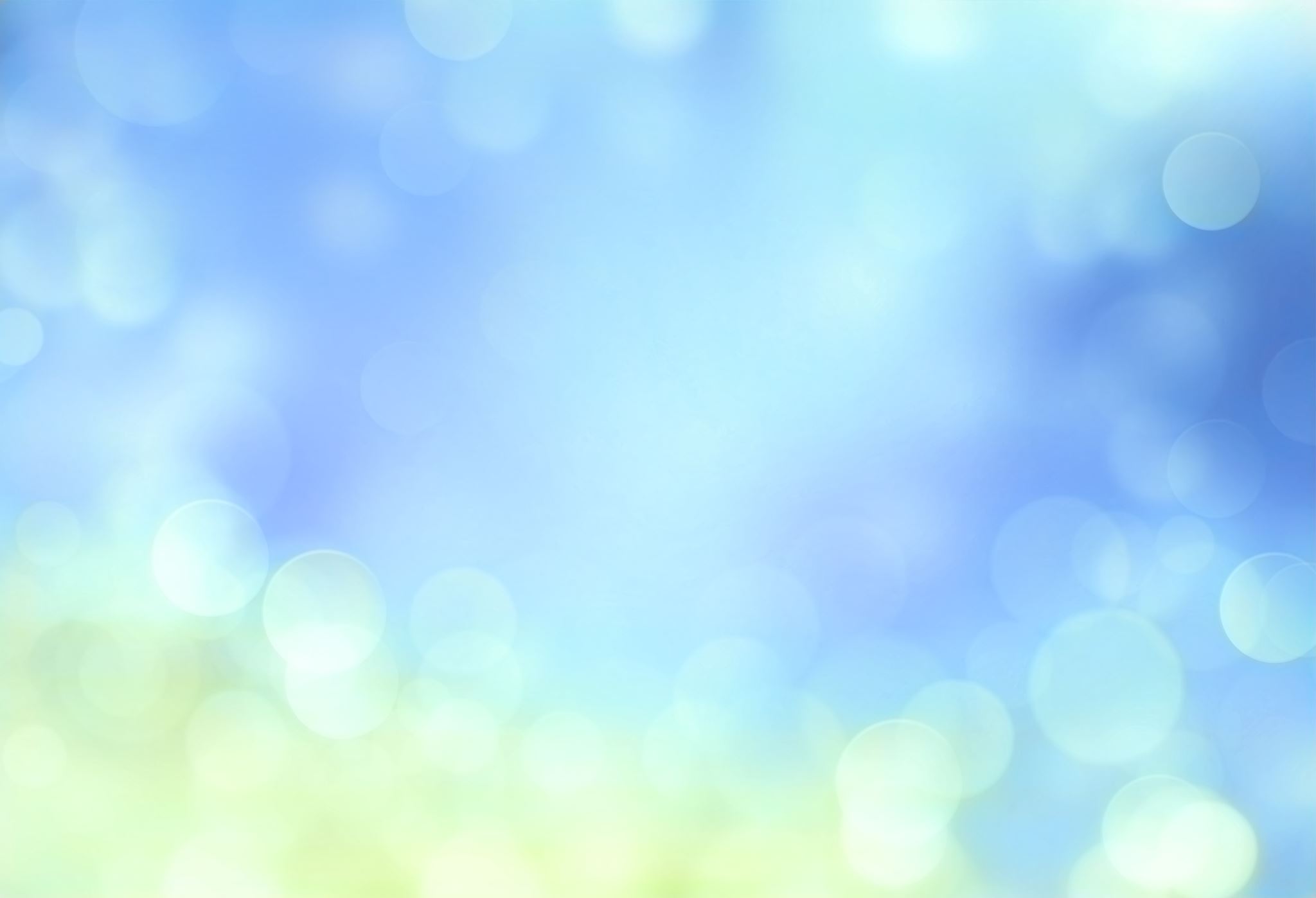 Budget Focus
Initial 2023 Budget Request
Positions - Current and Proposed
Note:  This does not include Great Rivers Consortium Pass Through Grants – Fund 206
Program Area 1: Child Protective Services and Youth Justice
Trends
Decreasing Placements
Increasing Complexity
Risk Area
Out of Home Placement Costs
Out of State Placements
Risk Reduction Strategies 
Early Intervention & Prevention
Increasing In-Home Services
Positions
Re-Allocated
Senior Social Worker to Social Work Supervisor
Program Area 2: Community Support Program (CSP), Comprehensive Community Services (CCS), Clinic, & Treatment Courts
Trends
Increasing Mental Health Services
Decreasing Waitlists
Gainful Employment & Participation
Risk Area
Increasing Complexity
Increasing Housing Instability 
Risk Reduction Strategies 
Provide Least Restrictive Environment
Support Autonomy & Independence
Waitlist
CCS – 27 Participants
     (20 Adults/7 Youth)
Clinic – 9 Clients
(2-Therapy, 1 Therapy/Med Management, 6 – Med Management)
New Position
New
.5 FTE Social Worker - Central Access
Program Area 2: Crisis Intervention Services, Institution for Mental Disease (IMD)
Trends
Increasing Mental Health & Substance Mis-use
Increasing Complexity
Enhanced Crisis Services
Risk Area
Rising Hospitalization/IMD costs
Risk Reduction Strategies 
Crisis Early Intervention  & Stabilization Services
Co-Responder Collaboration with Law Enforcement
Community Collaboration Services for Homeless Individuals
Peer Specialists
Positions
New
Social Worker
Peer Specialist
Re-Allocated
Supervisor to Manager
*Through May of 2022
Program Area 3:  Birth to Three, Children’s Long-Term Support (CLTS), Coordinated Services Team (CST)
Trends
Staff Onboarding
Re-establishment of CST Services
Risk Area
Minimal Fiscal Risk
CLTS Waitlist
Risk Reduction Strategies
Provides Early Intervention & Prevention Services
Supports Children with their families
CLTS Fully Funded Services
Waitlist
218 Children (23% increase over 2021)
23 Children Enrolled Thru June 2022
Positions
New
.5 FTE Social Worker - Central Access
Program Area 4: Juvenile Detention Center & Corrections
Trends
Decreasing Secure Placements
Increasing Complexity

Risk Area
Potential increase in Juvenile Delinquency
Staffing shortage

Risk reduction Strategies
Fee Increase
Additional Staff
Positions
Re-Allocated
.5 JDC Worker to 1.0 JDC Worker
Program Area 5: Adult Protective Services
Trends
Increasing Complexity
2019 Change to Statutory Language Requiring Financial Institutions as Mandated Reporters
Risk Area
Increasing Group Home/CBRF Placements
Increasing Housing Instability
Risk Reduction Strategies
Early Intervention coordination with ADRC
Crisis Response Services
Collaboration with Managed Care Organizations
Connection to Behavioral Health Services
Program Area 6: Economic Support
Trends
Caseload increases due to pandemic
Risk Area
Unwinding of Emergency Public Health Order 
Keeping & Retaining Staff
Risk Reduction Strategies
Monitoring Public Emergency Status
Medicaid Expansion
Agency, Management, Support, and Overhead (AMSO) - Highlight
POSITIONS
New
Records Manager – Oversee ALL Aspects of Agency Records
Resource Specialist- Reception 
Re-Allocated
Fiscal Associate III to Accountant
12 - Admin 1 to Resource Specialists (Allocated to Various Program Areas)
.5 Data Specialist to 1.0 Data Specialist
Budget Summary
Budget Responsive to County Strategic Plan and Critical Community Issues: 
Demand for Mental Health & Substance Use Disorder Services
Early Intervention Services
Ongoing Crisis Stabilization Services
Homeless and Unhoused Needs
Operation Efficiencies
Workforce Wellbeing & Retention
Proposed Budget: $47,004,673
Requested Tax Levy: $8,808,190 ( No new levy)
6 New FTE’s
Re-Allocation of 17 positions & 1 Retitled Position
Increase Wages by 3%
Increase Health Insurance 9.5%